REGIO DEAL OOST-GRONINGEN
Oktober 2020
Oktober 2020
1
REGIO DEAL
Regio deal
Oktober 2020
2
REGIO DEAL
Regio deal
Oktober 2020
3
REGIO DEAL
Regio deal
Oktober 2020
4
REGIO DEAL
Regio deal
Oktober 2020
5
REGIO DEAL
Regio deal
Oktober 2020
6
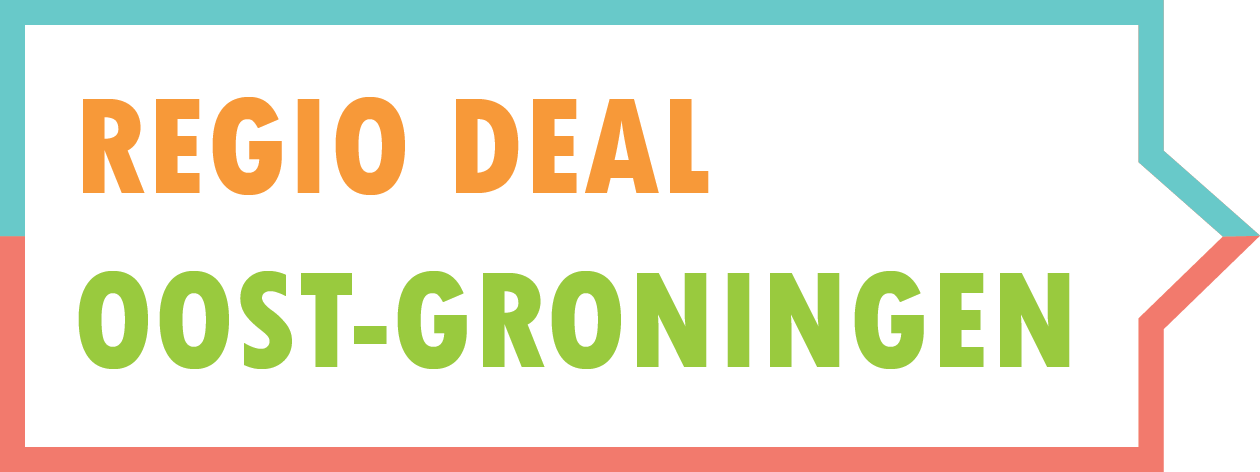 www.regiodealoostgroningen.nl
Oktober 2020
7